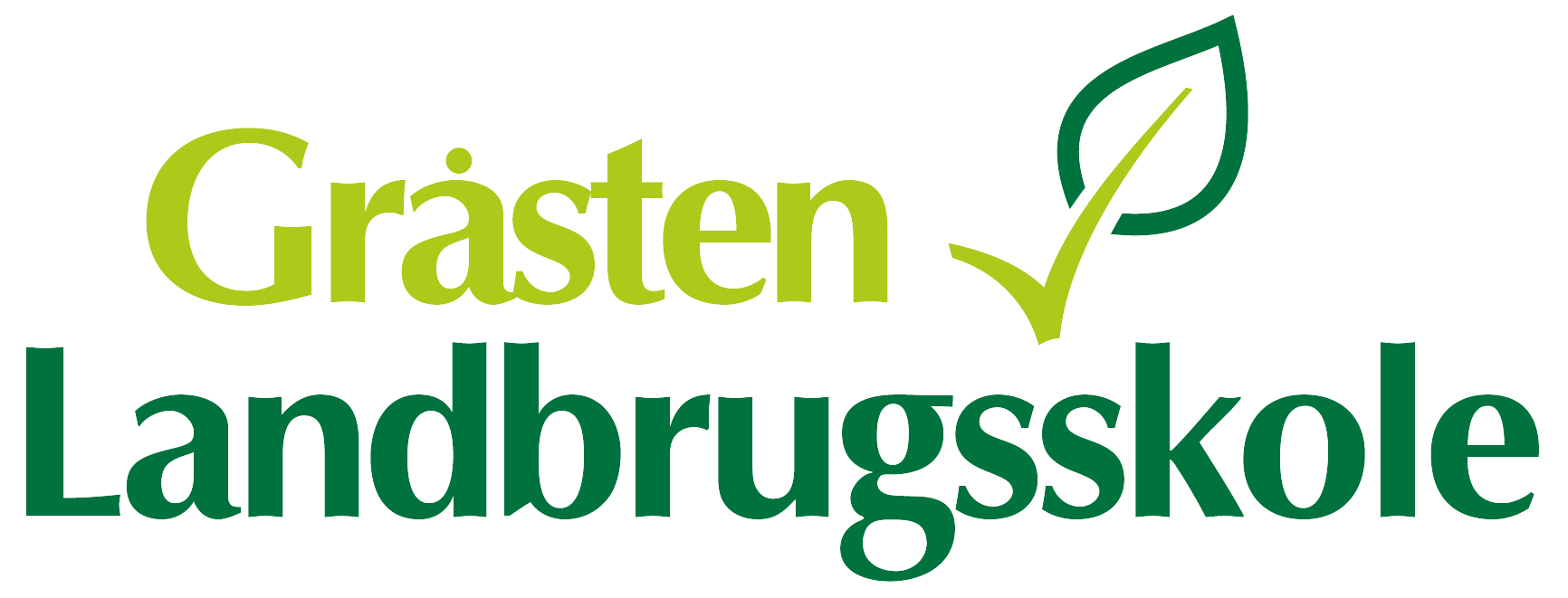 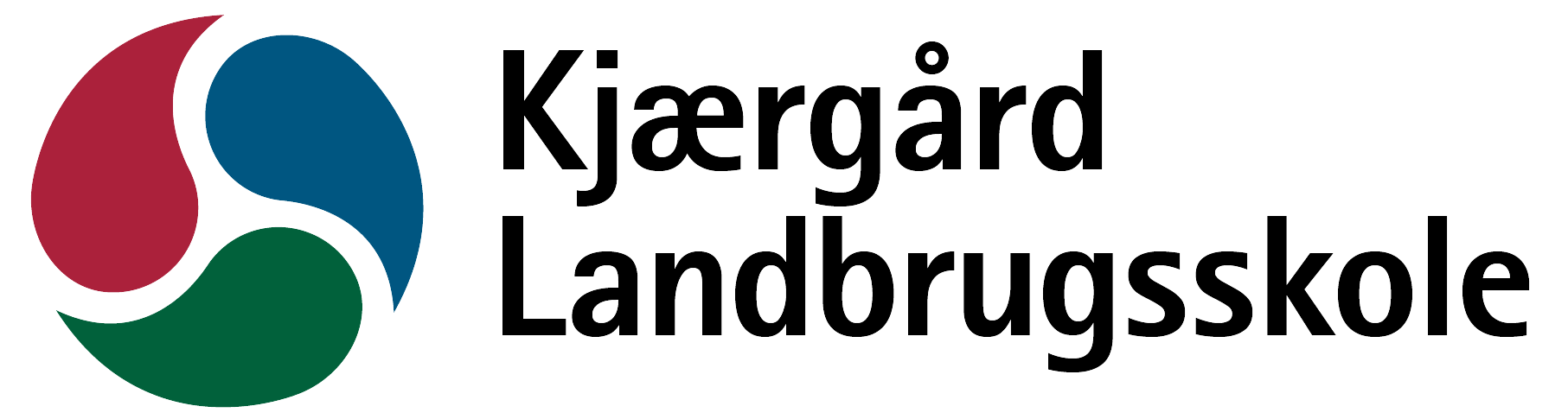 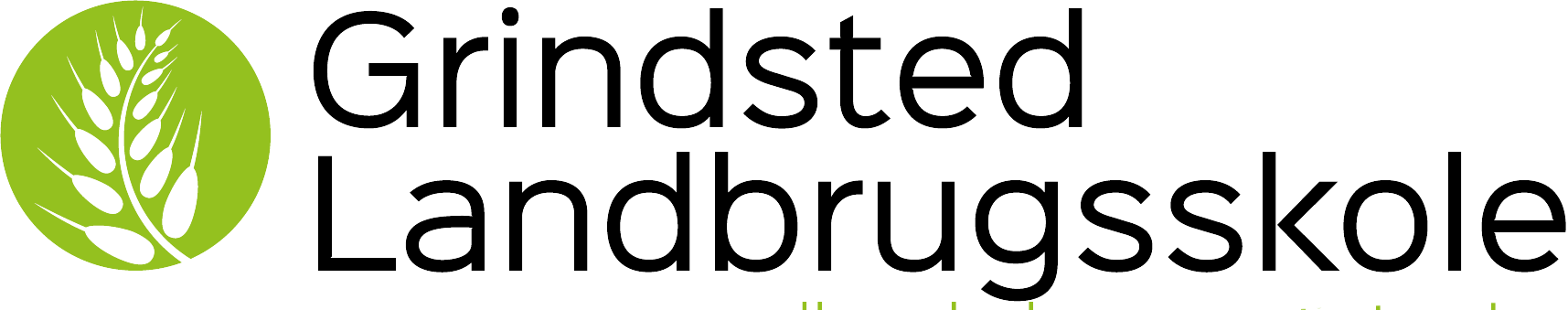 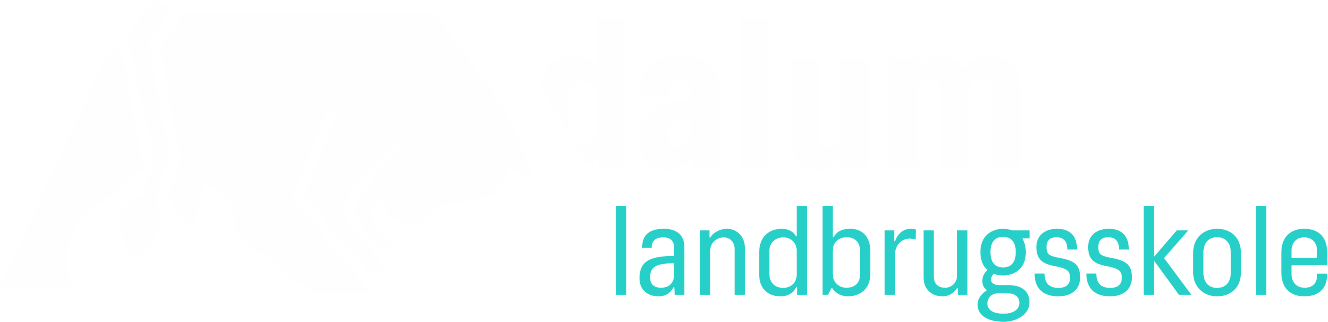 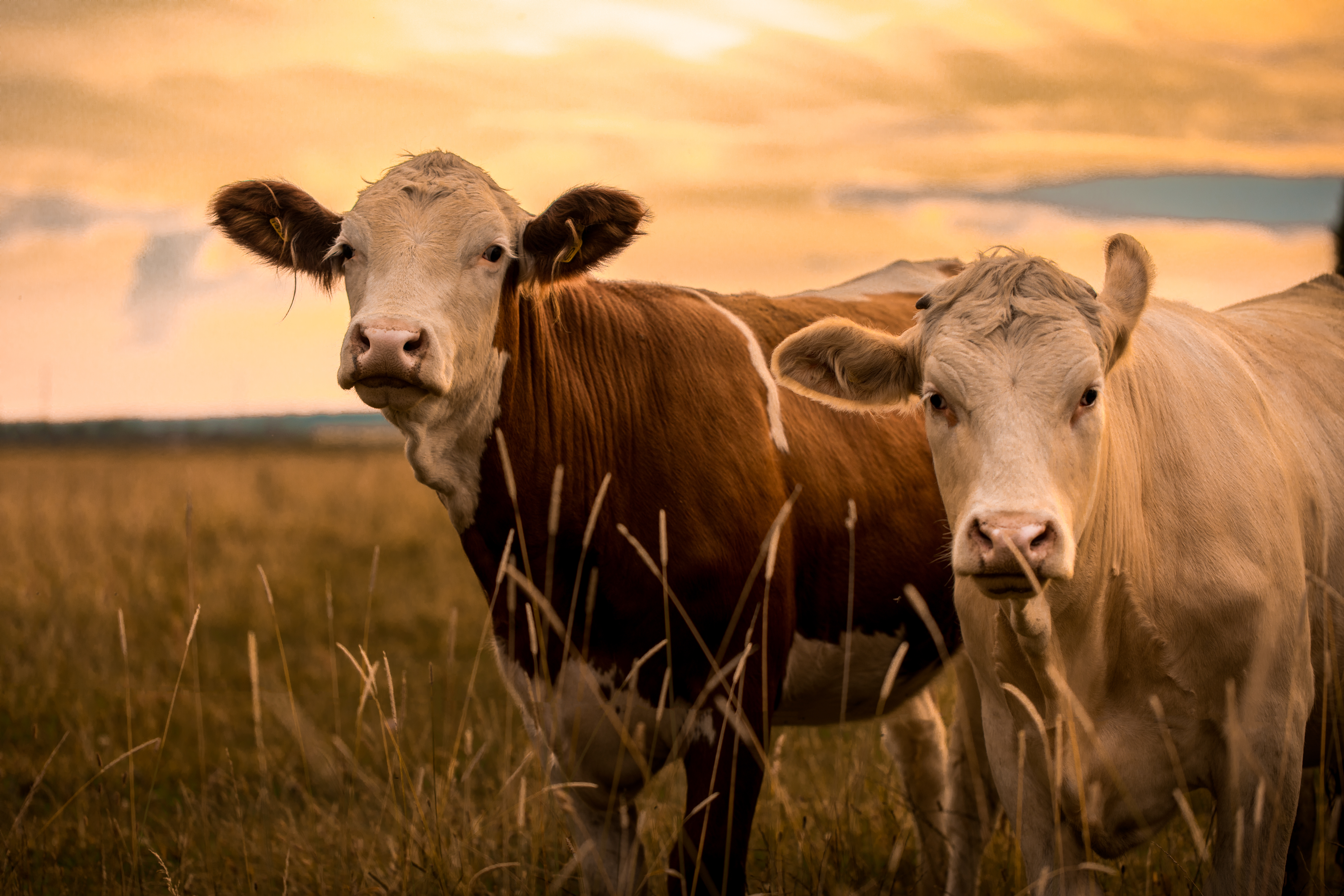 ESG
AØ 5. juni 2024
DEN EUROPÆISKE UNION
Den Europæiske socialfond
Den Europæiske Fond for Regionaludvikling
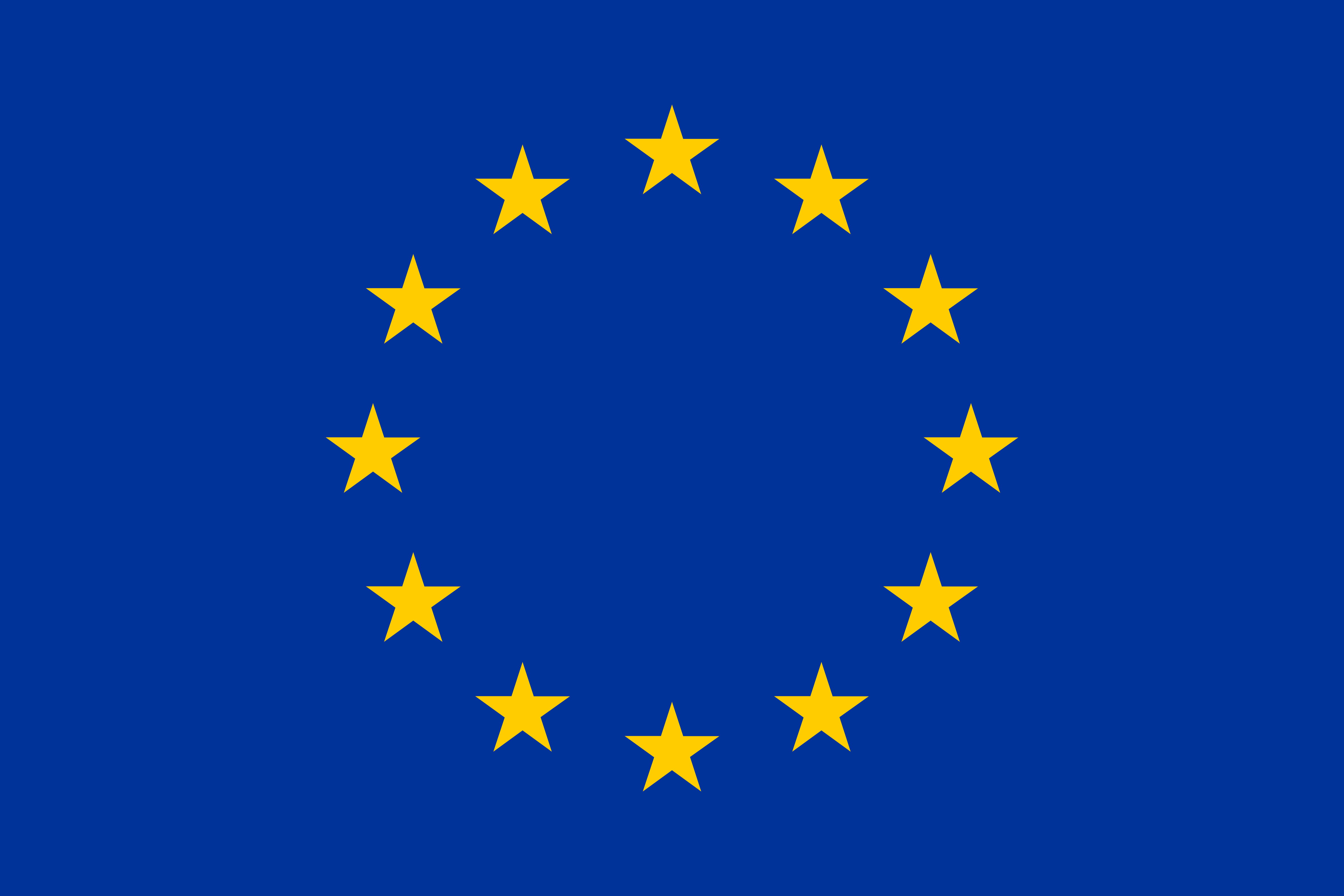 5. juni
Program
Introduktion til begreberne ESGreentool  - Ledelsesrapport og virkemiddelkatalog 
Climate2  Introduktion til logIn (demoversioner)    
Lidt om forudsætningerne (standardtal eller egne tal?) 
Gruppearbejde med ejendomme
Fremlæggelse af klimaaftrykket
Diskussion af faldgrupper
Programmets fremtid?
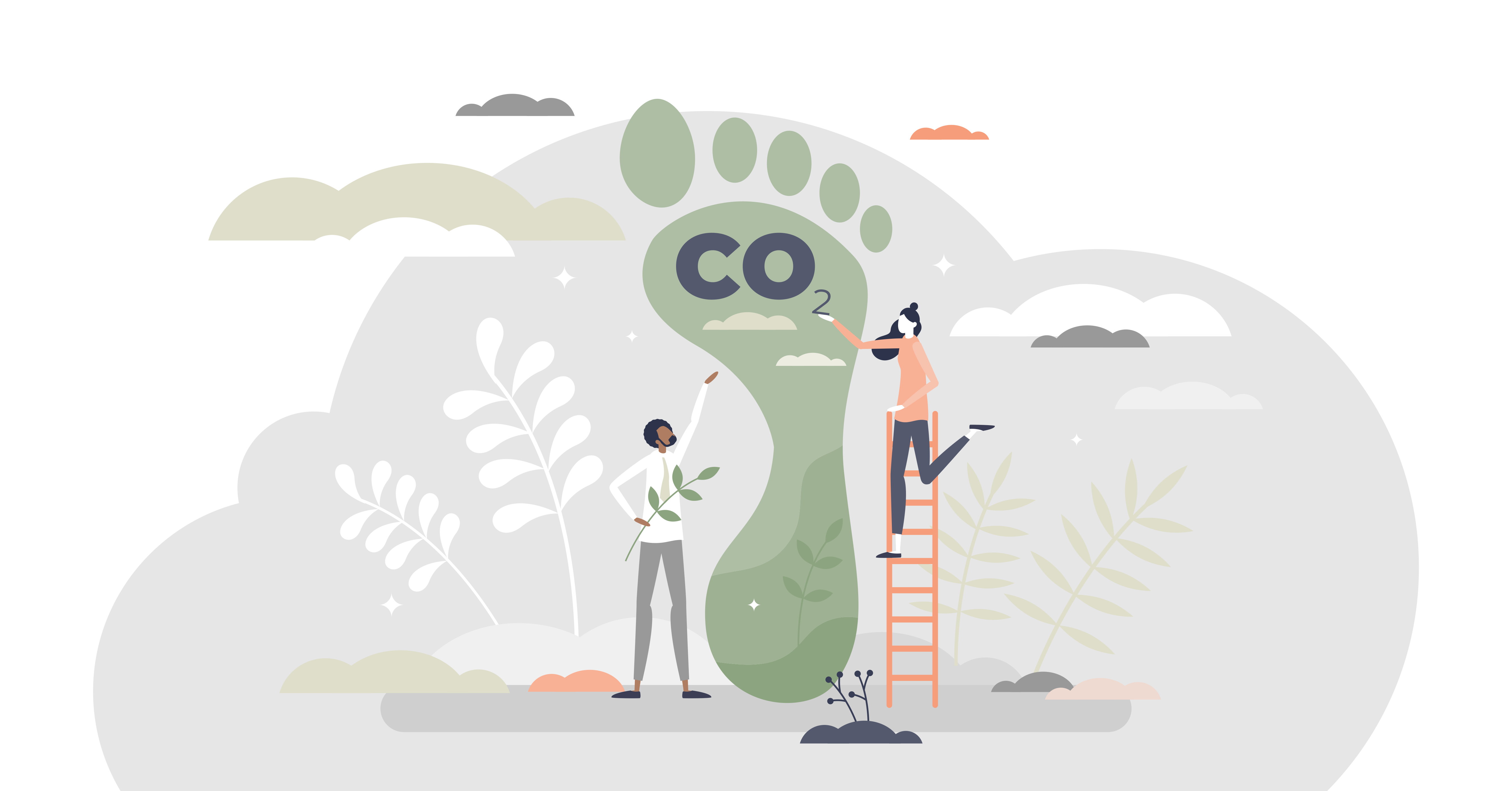 Bæredygtighed  - ESGreenTool
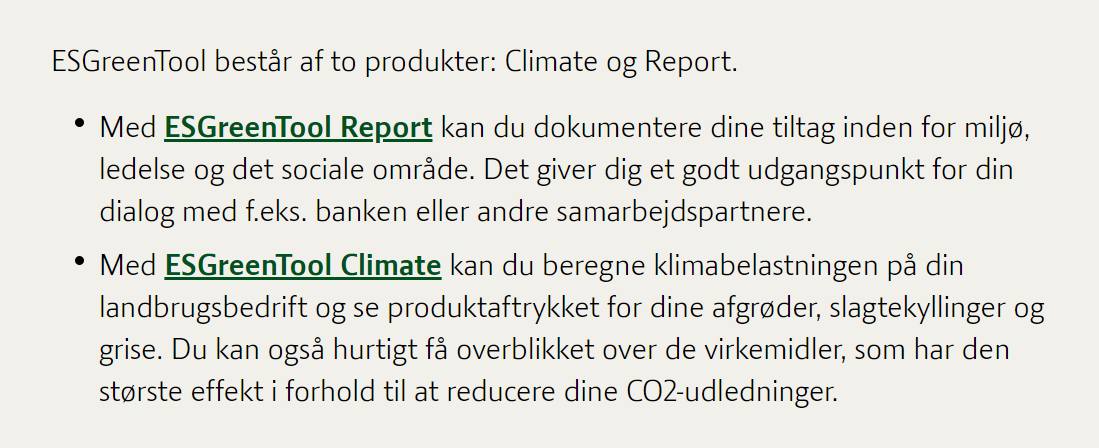 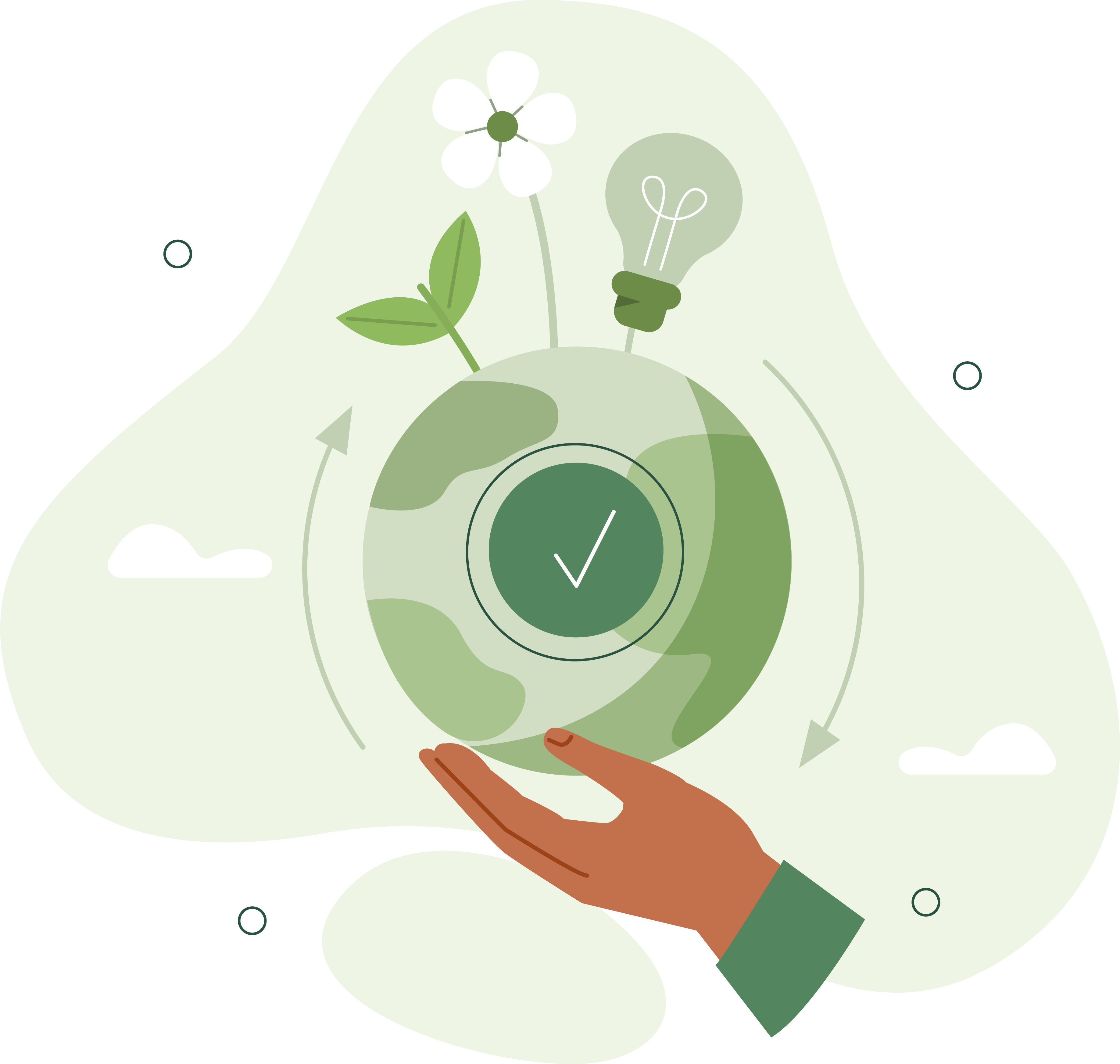 LINKS
ESGreenTool® – landbrugets digitale ESG-løsning
klima - esgreen-tool AØ på Silo
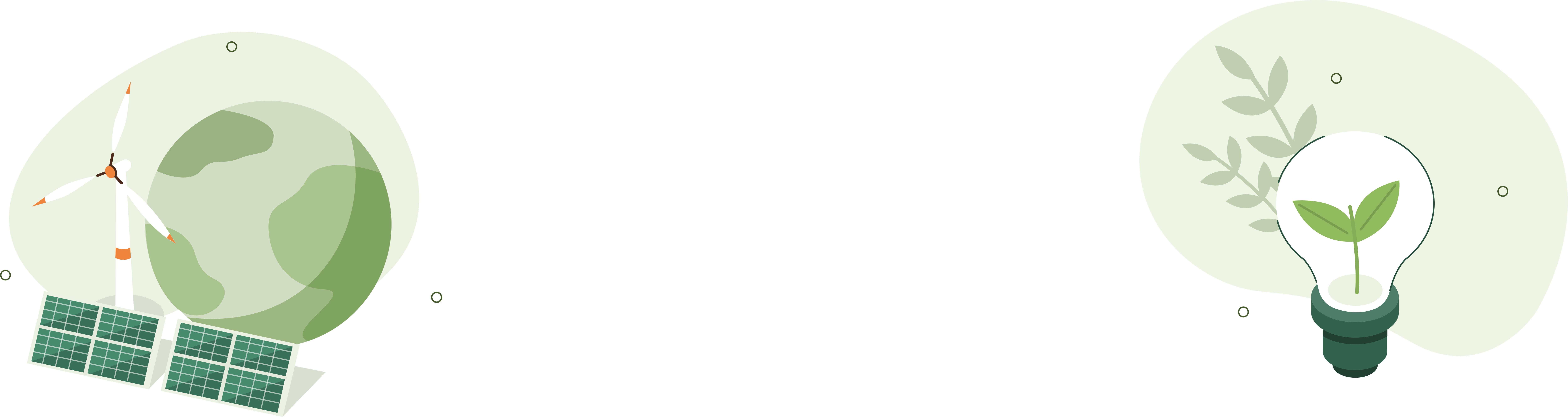 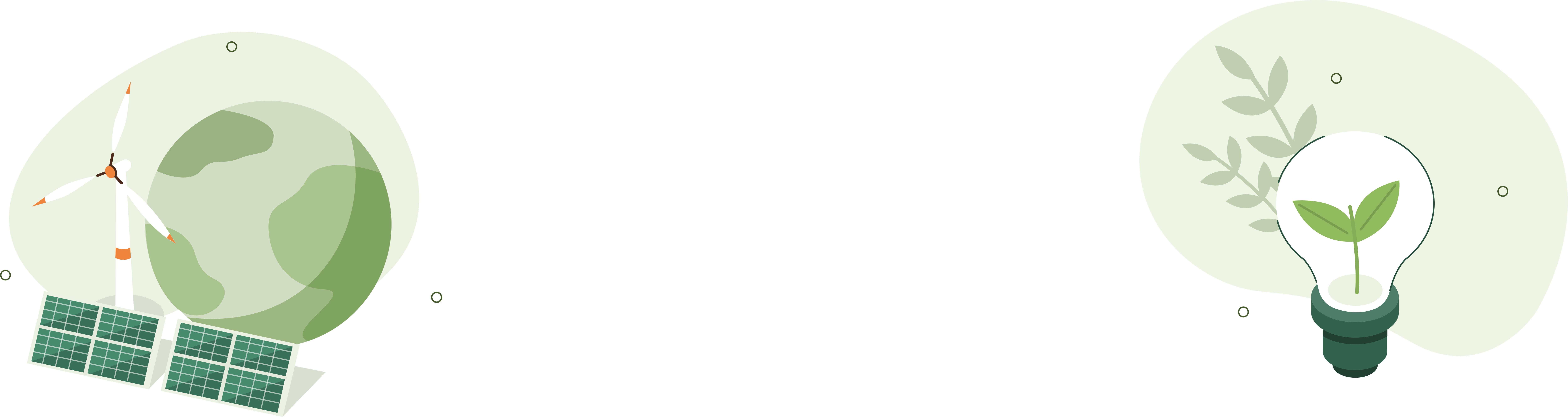 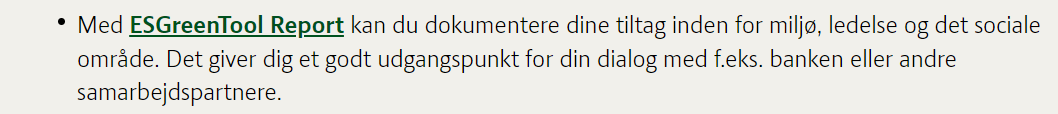 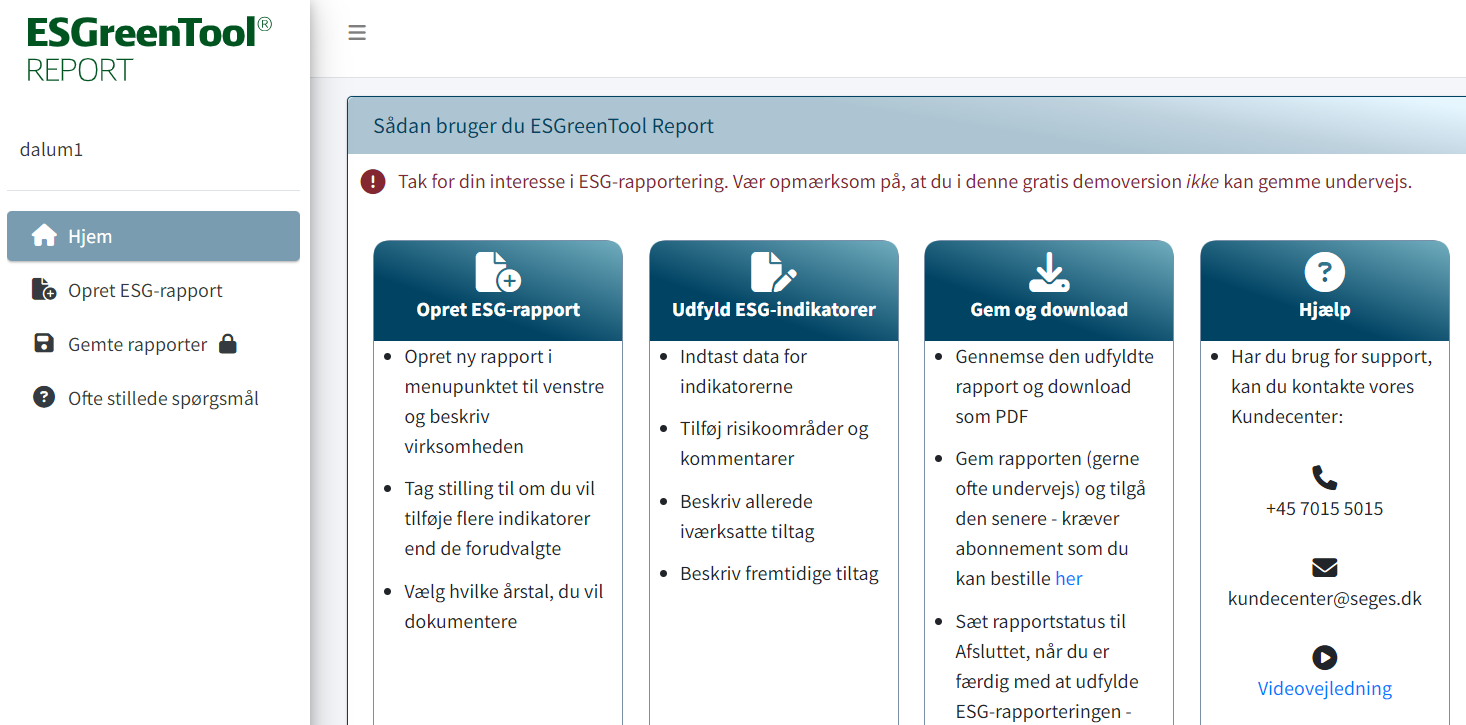 Materialet ligger her:ESGreenTool®